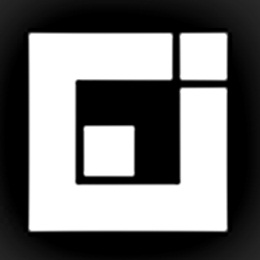 Фонд “Институт экономики города”
Практические аспекты и проблемы совершенствования системы оказания муниципальных услуг в свете реализации Федерального закона от 27.07.2010 № 210-ФЗ
Город Тверь
15 апреля 2011 г.
Государственные и муниципальные услуги в действующем законодательстве
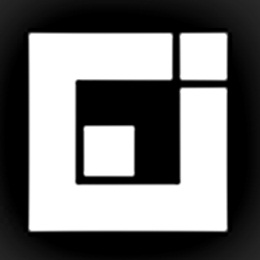 Фонд “Институт экономики города”
Сфера оказания государственных и муниципальных услуг
Государственные и муниципальные услуги в действующем законодательстве
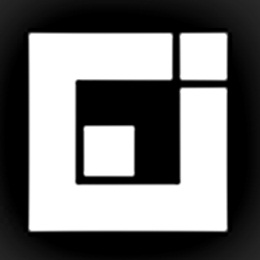 Фонд “Институт экономики города”
Государственные и муниципальные услуги в действующем законодательстве
Федеральный закон от 27 июля 2010 г.№ 210-ФЗ «Об общих принципах организации предоставления государственных (муниципальных) услуг». 

    Сформированы две «параллельные»     системы предоставления государственных         и муниципальных услуг: «административные» и «бюджетные»

	Бюджетный кодекс Российской Федерации
!
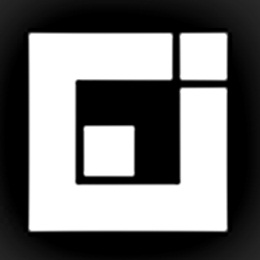 Фонд “Институт экономики города”
Федеральный закон от 27 июля 2010 г. № 210-ФЗ (1)
Федеральный закон от 27 июля 2010 г. № 210-ФЗ (1)
Государственная (муниципальная) услуга, предоставляемая органом государственной власти (местного самоуправления) - деятельность по реализации функций органа государственной власти (местного самоуправления), которая осуществляется по запросам заявителей в пределах полномочий органа, предоставляющего государственные (муниципальные) услуги
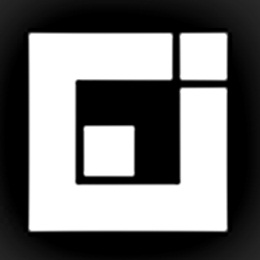 Фонд “Институт экономики города”
Федеральный закон от 27 июля 2010 г. № 210-ФЗ (1)
Федеральный закон от 27 июля 2010 г. № 210-ФЗ (2)
Примеры государственных (муниципальных) услуг, предоставляемых по запросам («административные» услуги):
- Получение выписки из домовой книги
 Получение справки БТИ
 Регистрация автотранспортных средств
 Прием заявления на получение социальной выплаты
 Постановка ребенка на очередь в ДОУ

По оценке Департамента государственного регулирования в экономике Министерства экономического развития Российской Федерации Федеральный закон 210-ФЗ регулирует порядка 900 «административных» услуг на федеральном уровне, около 110 – на региональном, около 70 – на муниципальном
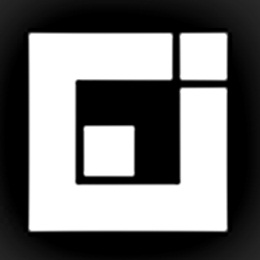 Фонд “Институт экономики города”
Определение Бюджетного кодекса (с 1 января 2011 г.)
Государственные (муниципальные) услуги (работы) - услуги (работы), оказываемые (выполняемые) органами государственной власти (органами местного самоуправления), государственными (муниципальными) учреждениями и в случаях, установленных законодательством Российской Федерации, иными юридическими лицами
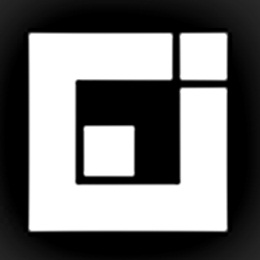 Фонд “Институт экономики города”
Услуги и работы: стандартизация и подготовка нормативов (подход Минфина России)
Услуги – физическим или юридическим лицам (в т.ч. органам власти)
Отношения ОИВ (МСУ) – БУ (АУ) – потребитель
Нужны стандарты и нормативы на 1 услугу

Работы – неопределенному кругу лиц (обществу, территории в целом)
Отношения ОИВ (МСУ) – БУ (АУ)
Нормативы не обязательны (разные методы оценки стоимости)
ВЗАИМОДЕЙСТВИЕ 210-ФЗ И 83-ФЗ В ЧАСТИ УСЛУГ
Область применения 210-ФЗ:


1. Услуги, оказываемые органами госвласти, органами местного самоуправления по запросам заявителей;

2. Услуги, необходимые и обязательные для оказания услуги ОГВ (ОМСУ), оказываемые государственными (муниципальными) учреждениями за плату без задания;


3. Услуги, необходимые и обязательные для оказания услуги органом власти, оказываемые государственными (муниципальными) учреждениями бесплатно для заявителя.

4. Услуги, необходимые и обязательные для оказания услуги органом власти, оказываемые государственными (муниципальными) учреждениями за плату на основании задания;
Область применения 83-ФЗ:

Услуги (работы), оказываемые 
физическим,
 юридическим лицам, 
на основании 
государственного
(муниципального) задания
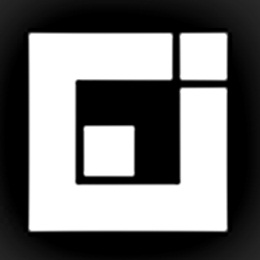 Фонд “Институт экономики города”
Перечни услуг по 210-ФЗ и 83-ФЗ
Порядок определения размера платы
Мероприятие
Кем реализуется
Утверждение порядка определения платы
Высший орган исполнительной власти субъекта РФ, местная администрация
Разработка методики расчета платы
Орган исполнительной власти субъекта РФ, подразделение местной администрации
Размещение методики в Интернете
Высший орган исполнительной власти субъекта РФ, местная администрация
Оценка регулирующего воздействия методики
Ответственный орган исполнительной власти субъекта РФ, подразделение местной администрации
Утверждение методики расчета платы
Орган исполнительной власти субъекта РФ, подразделение местной администрации
Утверждение размеров платы
Организация по согласованию с органом исп.власти, подразделением местной администрации
Особенности применения порядка определения размера платы
Организации, предоставляющие «необходимые и обязательные» услуги
Автономные учреждения, унитарные предприятия
Бюджетные учреждения
Организации иных организационно-правовых форм
Размер платы утверждается в соответствии с 83-ФЗ
Размер платы определяется на договорной основе
Размер платы утверждается организацией по согласованию с органом исполнительной власти, которому она подведомственна
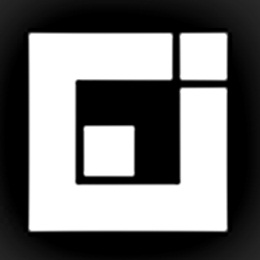 Фонд “Институт экономики города”
Федеральный закон от 27 июля 2010 г. № 210-ФЗ (3)
Федеральный закон от 27 июля 2010 г. № 210-ФЗ (1)
Регламенты и стандарты по 210-ФЗ
Административный регламент - нормативный правовой акт, устанавливающий порядок предоставления государственной или муниципальной услуги и стандарт предоставления государственной или муниципальной услуги (ст. 2).

Административные регламенты должны быть разработаны и приняты, а информация о них должна быть включена в соответствующие реестры государственных услуг и реестры муниципальных услуг в течение двух лет со дня вступления в силу настоящего Федерального закона. Административные регламенты, принятые до дня вступления в силу настоящего Федерального закона, должны быть приведены в соответствие с положениями настоящего Федерального закона не позднее 1 июля 2012 года (ст. 29).
Административные регламенты и их виды
Административные регламенты
Административный регламент – нормативный правовой акт, устанавливающий порядок предоставления государственной (муниципальной) услуги поставщиком государственных (муниципальных) услуг и содержащий в случаях, установленных федеральным законом, стандарт предоставления государственной (муниципальной) услуги
Услуги
по запросу
Функции 
(проверки)
Государственные и муниципальные услуги и функции, при осуществлении которых взаимодействуют гражданин и орган власти:
		- при наличии запроса заявителя (государственные и муниципальные услуги)
		- без запроса (проверки)

	НЕ РЕГЛАМЕНТИРУЮТСЯ – услуги и функции, если нет контакта (взаимодействия) с физическими или юридическими лицами
Утверждение административных регламентов за 2006-2010 гг. 
	- на федеральном уровне утверждено порядка 500
	- на региональном уровне утверждено порядка 4000
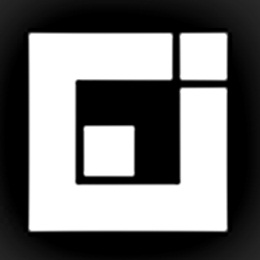 Фонд “Институт экономики города”
При предоставлении «административных» услуг запрещается требовать с потребителя:
Документов и информации, предоставление которой не предусмотрено административными регламентами оказания услуг
Документов и информации, которые находятся в распоряжении ОГВ (ОМСУ)
Осуществления действий, в том числе согласований, связанных с обращением в ОГВ (ОМСУ), за исключением получения услуг, являющихся необходимыми и обязательными для предоставления «административных» услуг
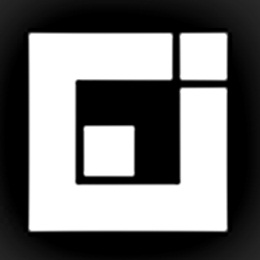 Фонд “Институт экономики города”
Многофункциональный центр предоставления государственных и муниципальных услуг
Многофункциональный центр предоставления государственных и муниципальных услуг (1)
Многофункциональный центр предоставления государственных и муниципальных услуг (МФЦ) – 
	российская организация независимо от организационно-правовой формы, отвечающая установленным федеральным законом требованиям, 
	уполномоченная на организацию предоставления государственных и муниципальных услуг, в том числе в электронной форме, по принципу «одного окна»
				Закон № 210-ФЗ
МФЦ является государственным или муниципальными учреждением (в том числе автономным учреждением), созданным… в целях организации централизованного предоставления государственных (муниципальных) услуг
				Правила организации деятельности МФЦ,
				утв. Постановлением Правительства РФ
				от 03.10.2009 г. № 796
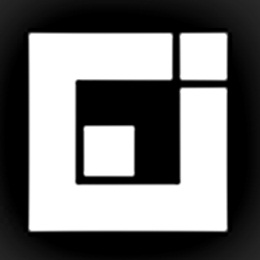 Фонд “Институт экономики города”
Многофункциональный центр предоставления государственных и муниципальных услуг
Многофункциональный центр предоставления государственных и муниципальных услуг (2)
Многофункциональный центр не оказывает государственные (муниципальные) услуги – он уполномочен на организацию взаимодействия с ОГВ (ОМСУ) по централизованному предоставлению гос. (мун.) услуг в режиме «одного окна» (после однократного обращения потребителя за услугой)

Основа деятельности МФЦ – концепция «сервисного» государства
«Европейская» и «латиноамериканская» модели организации деятельности МФЦ
Ограничения для МФЦ, установленные «Правилами…»: не менее 20 окон, 800 кв.м в населенных пунктах с населением > 50 тыс.чел.
Мониторинг создания МФЦ: Татарстан – 42, Санкт-Петербург – 17, Ростовская область – 13
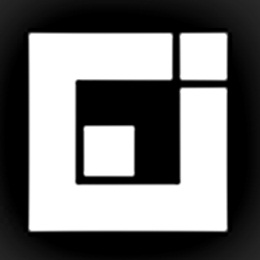 Фонд “Институт экономики города”
Нормативно-правовые основы создания МФЦ
Нормативно-правовые основы создания и организации деятельности МФЦ
Концепция административной реформы в Российской Федерации в 2006-2010 годах, (распоряжение Правительства РФ от 25.10.2005 г. № 1789-р),
Концепция формирования в Российской Федерации электронного правительства до 2010 года, (распоряжение Правительства РФ от 6.05.2008 г. № 632-р)
Постановление Правительства РФ от 3.10.2009 г. № 796 «О некоторых мерах по повышению качества государственных и муниципальных услуг на базе многофункциональных центров предоставления государственных (муниципальных) услуг» 
Указ Президента РФ от 13.04.2010 г. N 460 «О Национальной стратегии противодействия коррупции и Национальном плане противодействия коррупции на 2010 - 2011 годы»
Федеральный закон от 27.07.2010 г. № 210-ФЗ «Об организации предоставления государственных и муниципальных услуг»
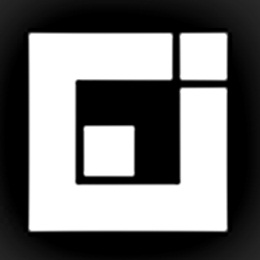 Услуги, предоставляемые в настоящее время                          на базе МФЦ
Фонд “Институт экономики города”
Группы наиболее востребованных услуг МФЦ
услуги (функции), связанные с регистрацией прав на недвижимое имущество (включая земельные участки) - Росреестр, Росимущество, Росприроднадзор, ОИВ субъектов Российской Федерации и ОМСУ, другие организации
услуги (функции), связанные с социальной поддержкой граждан - Роструд, Росархив, Рособрнадзор, Пенсионный фонд Российской Федерации, Фонд социального страхования, службы занятости, органы исполнительной власти субъектов Российской Федерации и ОМСУ, другие организации
услуги (функции), связанные с определением гражданско - правового статуса граждан - ФМС России, органы исполнительной власти субъектов Российской Федерации и ОМСУ, другие организации
услуги (функции), связанные с осуществлением предпринимательской деятельности - ФМС России, Росреестр, ФНС России, Роспотребнадзор, Росохранкультура, Росприроднадзор, Росводресурсы, Роснедра, Россельхознадзор, Ространснадзор, Ростехнадзор , ОИВ субъектов Российской Федерации, ОМСУ, другие организации
18
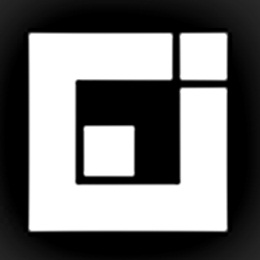 Фонд “Институт экономики города”
Проблемы организации работы МФЦ (1)
Законодательный запрет на предоставление «административных» услуг в режиме «одного окна» (выдача общегражданского паспорта, регистрация недвижимости)
		Решения:
		1. Размещение в МФЦ сотрудников ОГВ (ОМСУ)
		2. Нотариальная доверенность на сотрудников МФЦ по представлению интересов граждан
Механизм финансового обеспечения деятельности МФЦ при исполнении федеральных (региональных) полномочий
Решение:
1. Расчет стоимости передаваемых «административных» услуг, предоставление субвенций
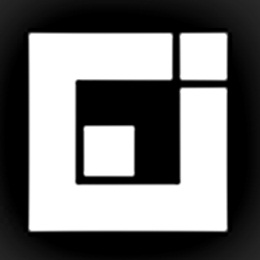 Фонд “Институт экономики города”
Проблемы организации работы МФЦ (2)
Вероятность признания деятельности МФЦ объектом налогообложения НДС – в случае создания МФЦ в форме бюджетного или автономного учреждения

При создании МФЦ в форме бюджетного или автономного учреждения – необходимость устанавливать государственные (муниципальные) задания МФЦ, рассчитывать объем субсидии на выполнение задания, заключать соглашение о предоставлении субсидии и т.д.
Представляется целесообразным создавать МФЦ в форме казённых учреждений
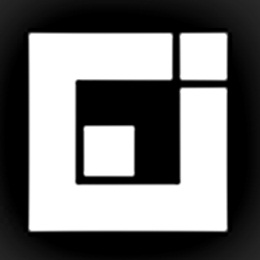 Фонд “Институт экономики города”
Нормы Налогового кодекса по НДС
Статья 146. Объект налогообложения
 
1. Объектом налогообложения признаются следующие операции:
1) реализация товаров (работ, услуг) на территории Российской Федерации, в том числе реализация предметов залога и передача товаров (результатов выполненных работ, оказание услуг) по соглашению о предоставлении отступного или новации, а также передача имущественных прав.

В целях настоящей главы передача права собственности на товары, результатов выполненных работ, оказание услуг на безвозмездной основе признается реализацией товаров (работ, услуг)

     2. В целях настоящей главы не признаются объектом налогообложения:
…
4) выполнение работ (оказание услуг) органами, входящими в систему органов государственной власти и органов местного самоуправления, в рамках выполнения возложенных на них исключительных полномочий в определенной сфере деятельности в случае, если обязательность выполнения указанных работ (оказания услуг) установлена законодательством Российской Федерации, законодательством субъектов Российской Федерации, актами органов местного самоуправления;
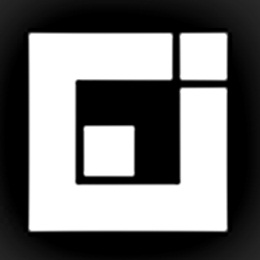 Фонд “Институт экономики города”
Планируемые мероприятия
Планируемые мероприятия Минэкономразвития России
Принятие Концепции снижения административных барьеров, повышения качества оказания государственных услуг в 2011-2013 годах, включающей мероприятия по организации предоставления государственных и муниципальных услуг в МФЦ, с соответствующим финансированием
 Внесение изменений в действующее законодательство в части устранения норм, препятствующих реализации принципа «одного окна»
	Установление требований к заключению соглашений о взаимодействии между МФЦ и ФОИВ, и органами государственных внебюджетных фондов, ОИВ субъектов РФ, ОМСУ (Постановление Правительства Российской Федерации) 
 Утверждение методических рекомендаций по обеспечению деятельности МФЦ (Минэкономразвития России)
 Развитие системы МФЦ: МФЦ в каждом районе (городском округе), мобильные МФЦ, получение электронных услуг в МФЦ (доступ к Единому порталу) и т.д.
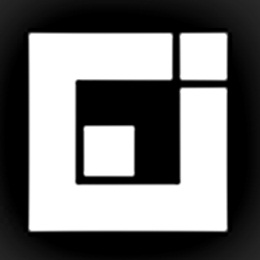 Контактная информация
Институт экономики городаwww.urbaneconomics.ruТел. (495) 787-4520, (495) 363-5047Сектор «Муниципальные финансы» Жигалов Дмитрий Владимирович, руководитель сектора, jigalov@urbaneconomics.ru
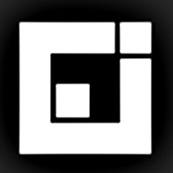